2024 수치상대론 및 중력파 여름학교 (2024.07.29~08.02, 대전테크노파크 지능로봇사업화센터)
일반상대론 기초
강 궁 원
(중앙대 물리학과, gwkang@cau.ac.kr)
II. 일반상대론
목  차
뉴튼 중력 이론 수정하기
등가 원리
중력 방정식
3
미래
광뿔면: 빛의 경로
과거
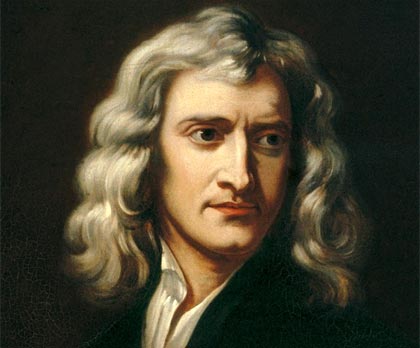 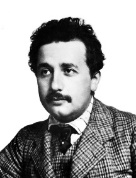 미래
현재
과거
현재
현재
4
Part 1 
뉴튼 중력 이론 수정하기
5
[Speaker Notes: 안녕하세요. 뇌공학자 임창환입니다.]
뉴튼 중력 이론 수정하기
특수상대론에서의 시공간에 대한 새로운 이해에 기반하여 알려진 모든 물리 이론들은 이와 부합하게 수정되어야만 함
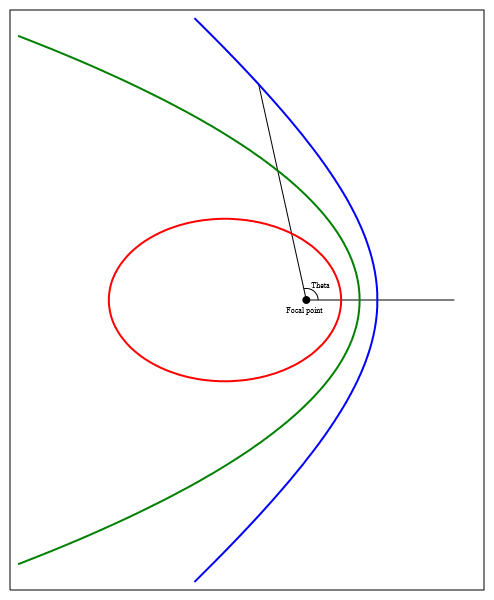 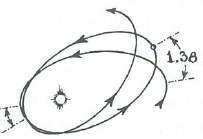 (닫힌 타원 궤도)  실제: 세차 운동
뉴튼 중력:
스칼라 중력 이론: 노르드스트룀(Nordstroem, 1914)
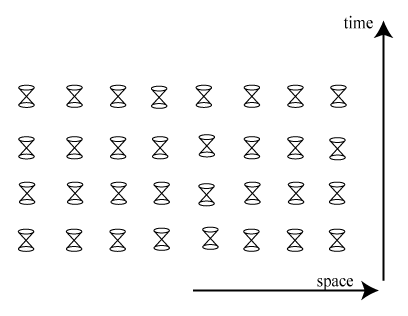 이론 수정 계속 ……
(Figure credit: http://plato.stanford.edu/entries/spacetime-singularities/lightcone.html)
생각의 기본 바탕: 새로운 상대성 원리에 맞는 중력 상호작용 이론을 탐색했으나 시공간 자체는 여전히 고정된 배경으로 취급
Part 2 
등가 원리
10
[Speaker Notes: 안녕하세요. 뇌공학자 임창환입니다.]
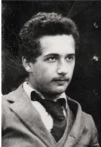 평생 가장 행복한 생각(The happiest thought of my life): 

   “베른의 특허국 사무실 한 의자에 앉아 있을 때 불현듯 한 생각이 떠올랐다: ‘만약 한 사람이 자유낙하하고 있으면, 그는 그 자신의 무게를 느끼지 못할 것이다.’” (“I was sitting in a chair in the patent office at Bern, when all of a sudden a thought occurred to me: ‘If a person falls freely, he will not feel his own weight.’” 
                                                               - 1907년 11월 어느날
(출처: 네이처 2015)
등가 원리(Equivalence principle, 1907):
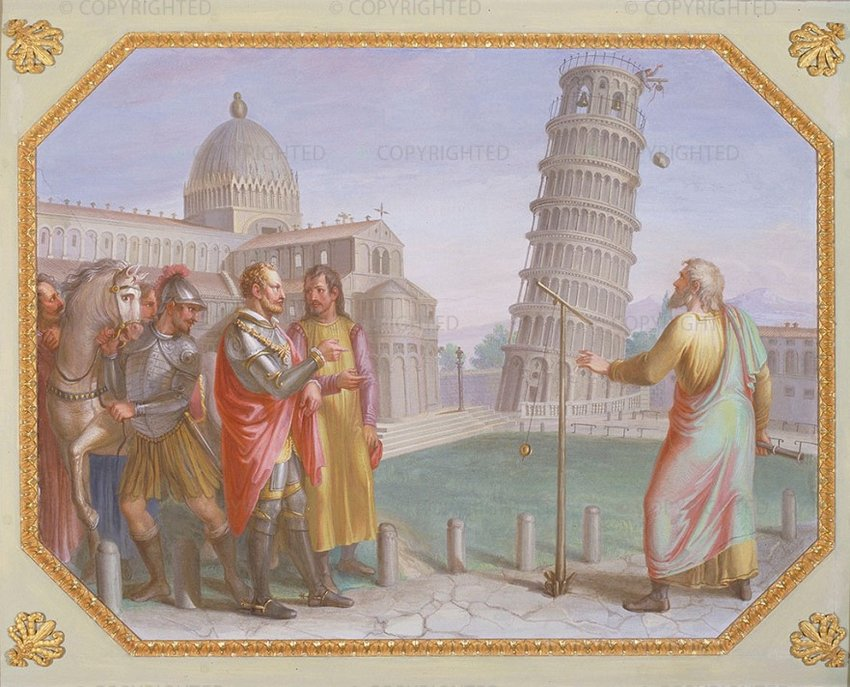 (Credit: Luigi Catani, 1816)
ii) 균일 중력장  vs  등가속계:
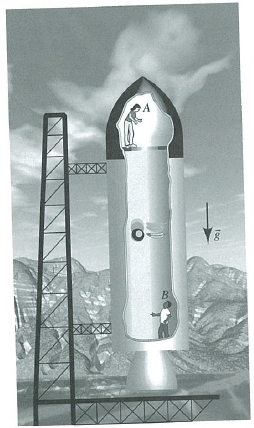 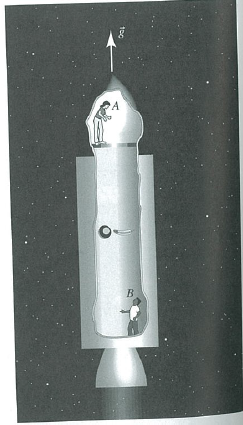 “일정한 크기의 중력이 작용하는 계(왼쪽 그림)와 편평한 시공간에서 크기는 같으며 방향은 반대로 등 가속 운동하는 계(오른쪽 그림)는 구별 불가능”
(그림 출처: Hartle)
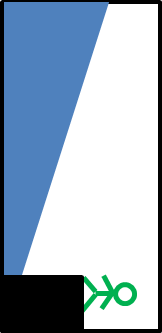 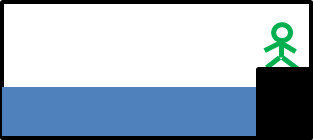 iii) 자유 낙하:
균일 중력장 하에서 자유낙하하는 사람은 “중력”을 느끼지 못한다.
가속 운동  or  비가속운동?
관성계??...!!
(a)
(b)
지구
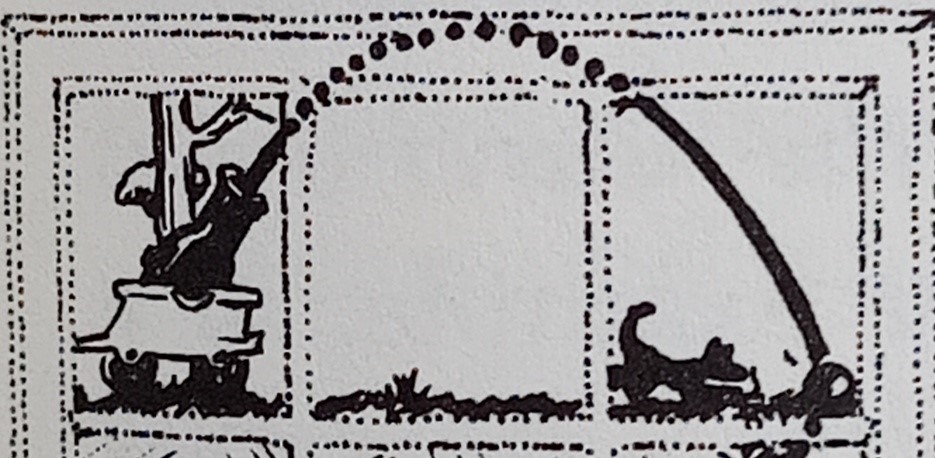 (그림 출처: Thorne)
포탄의 운동은 (등)가속 운동  자유낙하하는 사람이 보면? 
자유낙하하는 관측자는 관성계
자유낙하하는 포탄에 앉아있는 사람도 관성계
관성계가 다른 관성계를 보는 것과 동일: “관성운동”  즉, 정지해 있거나 일정한 속도로 움직일 것이다.
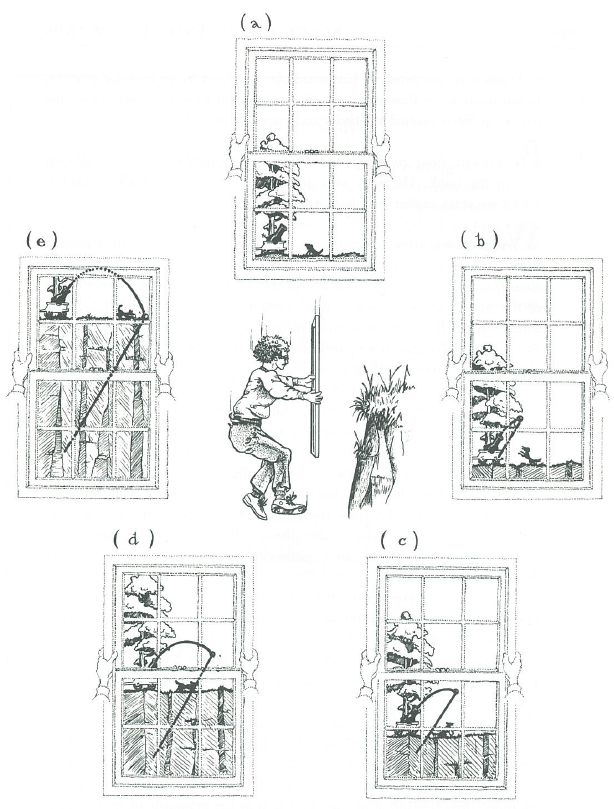 (그림 출처: Thorne)
무거운 물체 주위의 공간
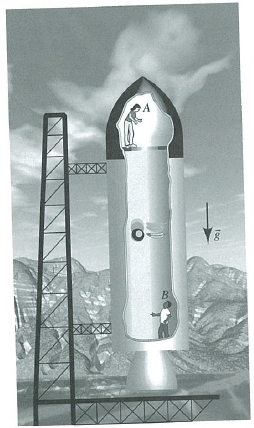 (?)
(그림 출처: Hartle)
등가속계:
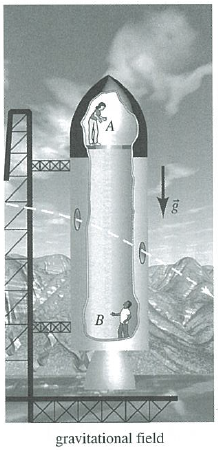 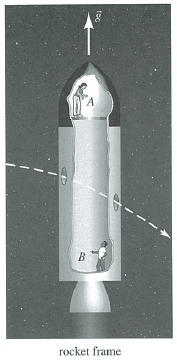 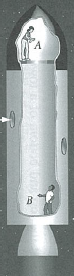 중력장이 있으면 빛이 휜다…??!!
그림 출처: Hartle
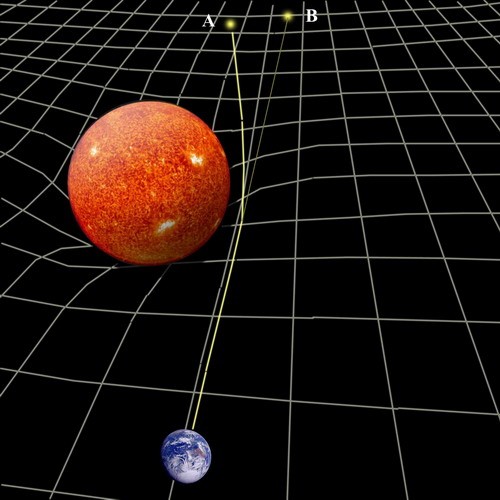 무거운 물체 주위에서 빛의 경로가 휜다면…?
공간 자체가 휘어져 있다는 것인가…?

중력의 존재 혹은 물체의 출현이 공간을 휘게 한다…??!!
그렇다면 특수상대론에서 시공간은 고정시켜 놓고 뉴튼 중력을 수정하려는 것은 잘못된 방향…??!!!
(출처: http://www.zamandayolculuk.com/cetinbal/HTMLdosya1/RelativityFile.htm)
(그림 출처: http://plato.stanford.edu/entries/spacetime-singularities/lightcone.html)
시간
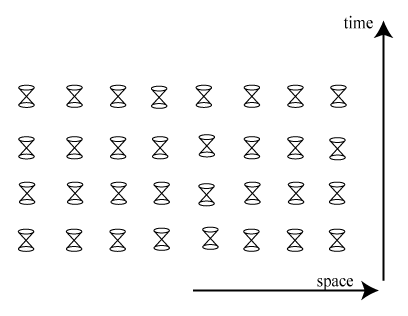 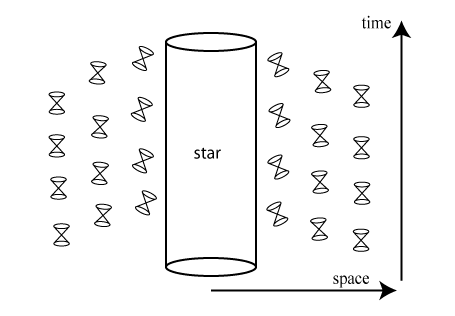 별
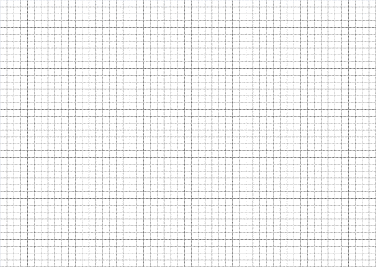 별
별
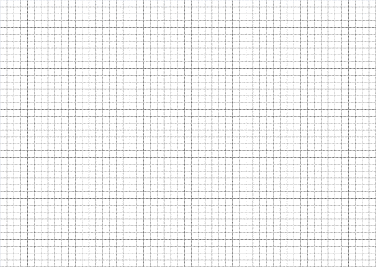 편평한 시공간    휘어진 시공간
휘어진 시공간을 기술하는 물리량은?
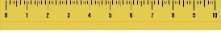 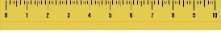 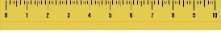 공간
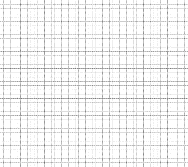 Part 3 
중력 방정식
21
[Speaker Notes: 안녕하세요. 뇌공학자 임창환입니다.]
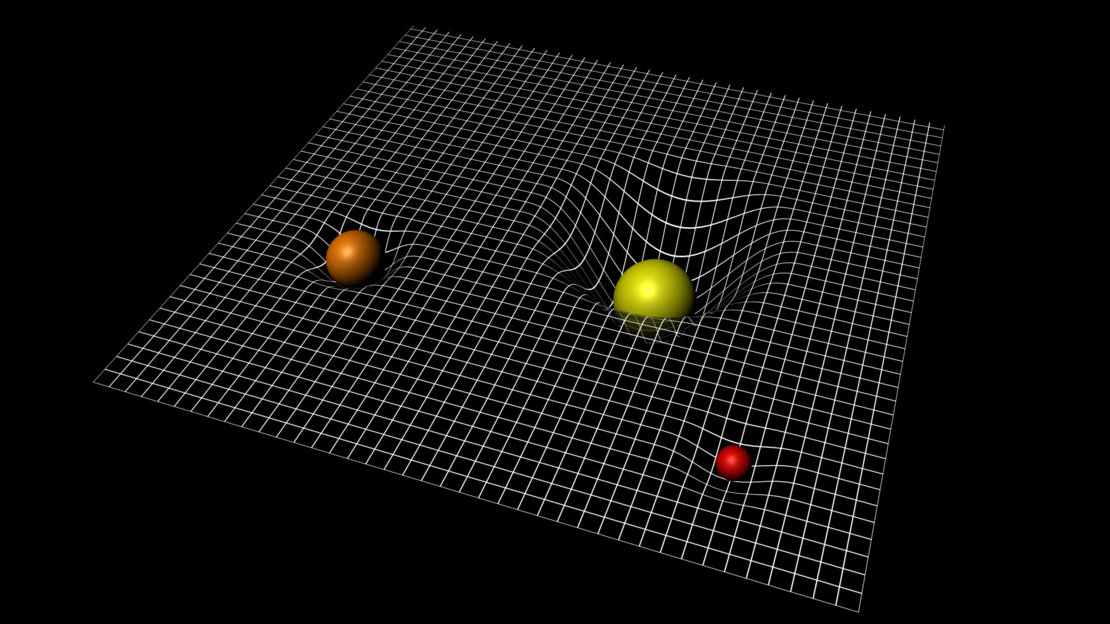 물체/물질(중력)과 상호작용하는 시공간
(Credit: ESA–C.Carreau)
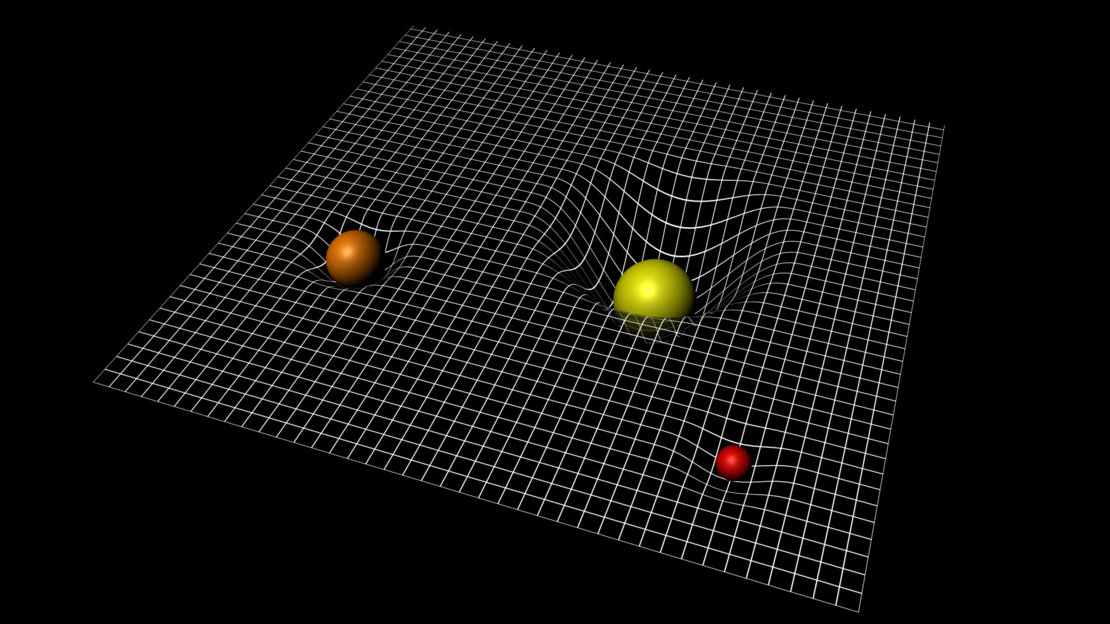 여기에 두 질량 사이의 “중력＂은 여전히 추가적으로 작용하고 있을 것인가?
 아니면… 그런 “중력＂은 더 이상 없고 휘어진 공간에 의한 움직임만이 …????

J. Wheeler: “Matter tells how to curve, and Spacetime tells how to move.”
(Credit: ESA–C.Carreau)
?
물질 분포: “에너지-운동량-스트레쓰 텐서”
시공간 곡률: “곡률 텐서”
곡률: 
시공간의 휘어진 정도를 나타내는 수학적인 양 필요
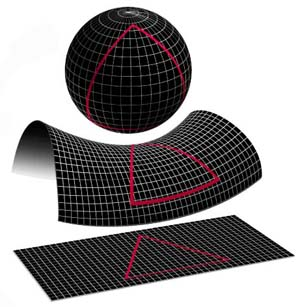 (출처: NASA)
벡터의 평행 이동:
중력 방정식의 추정: 조석력(Tidal force)
“자유낙하”
“측지선”
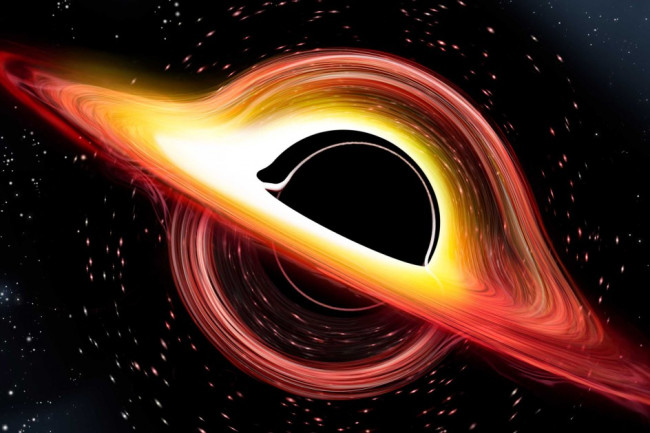 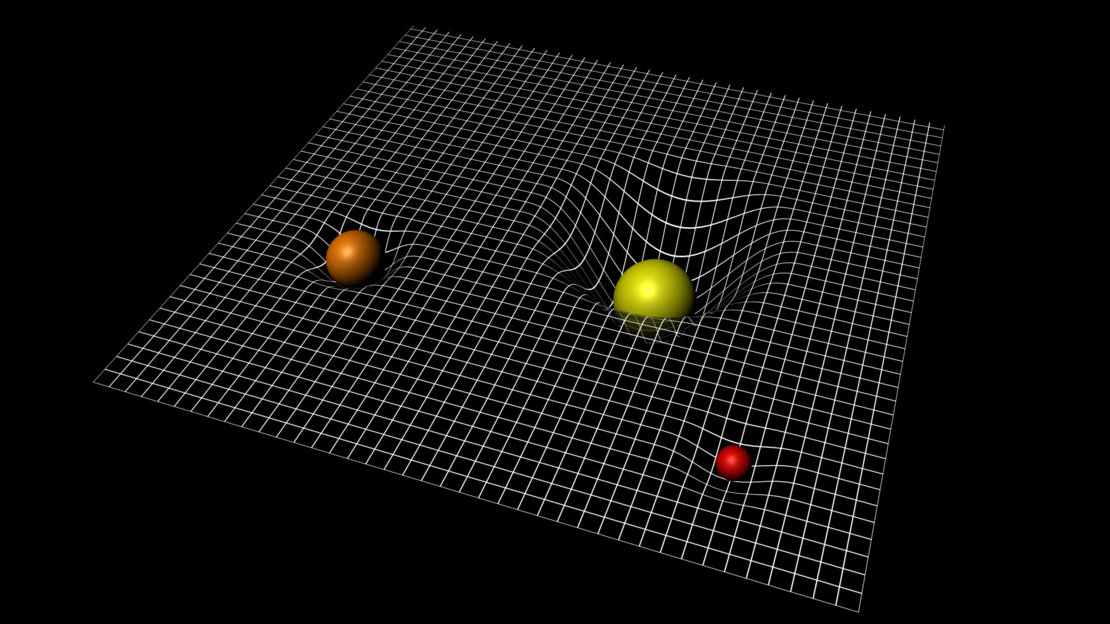 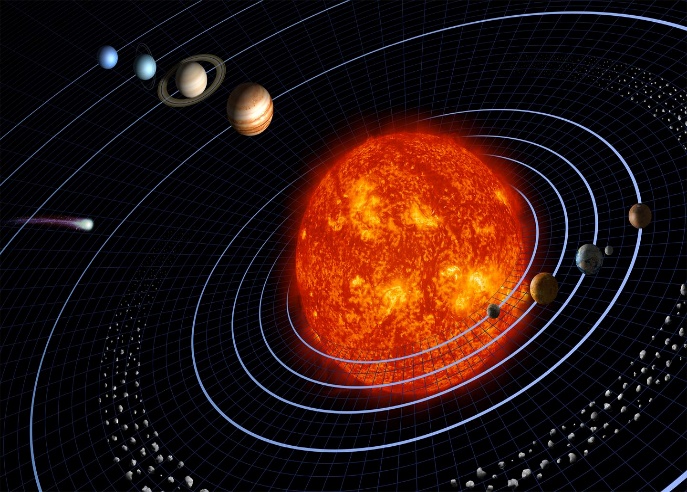 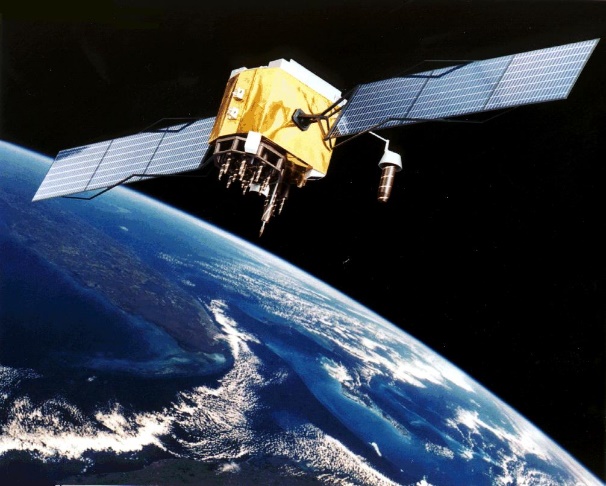 Credit: Roen Kelly/Discover
Credit: Harman Smith and Laura Generosa
http://www.navcen.uscg.gov/ftp/gps/ggeninfo/gps-iif.tif
(Credit: ESA–C.Carreau)
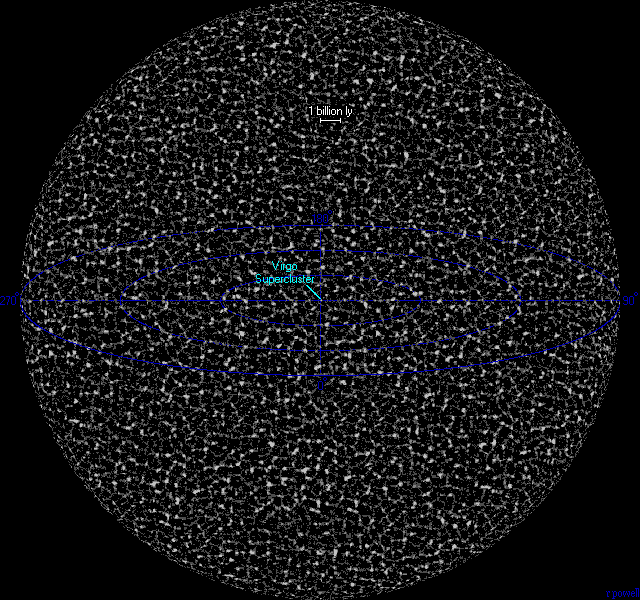 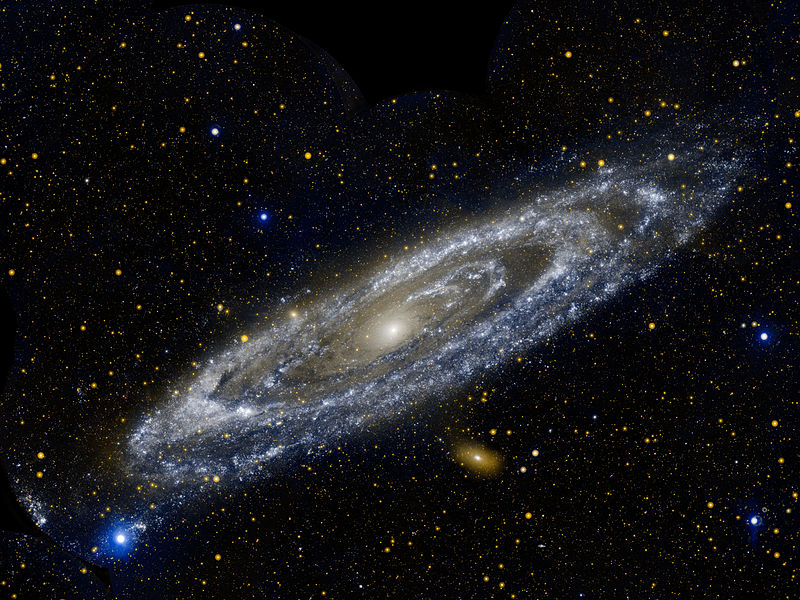 Credit: M. Koppitz
Andromeda M31 (~67 kpc, NASA/JPL-Caltech)
Visible Universe (~8.6 Gpc, http://www.atlasoftheuniverse.com/universe.html)